Муниципальное дошкольное образование автономное учреждение«Детский сад№12 «Журавушка» комбинированного вида г. Орска
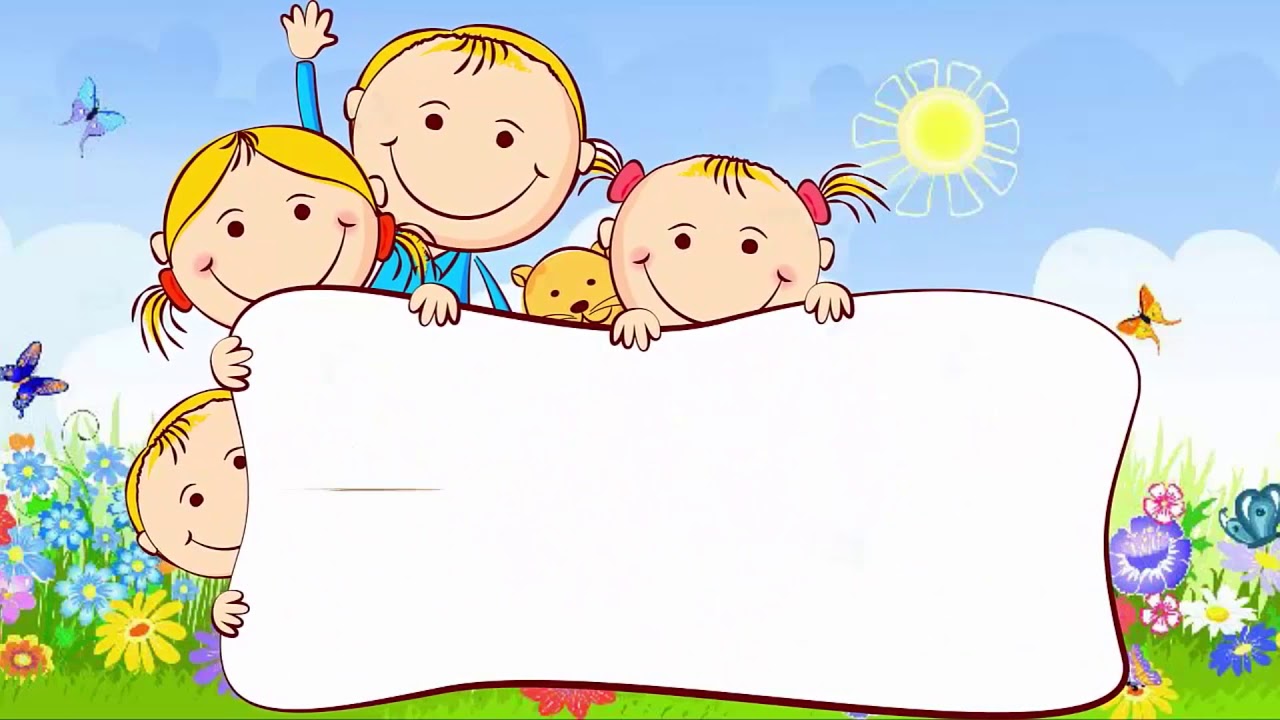 Презентация для родителей 
«Моя семья – что может 
быть дороже!»
Воспитатель 
Хань Е.С.
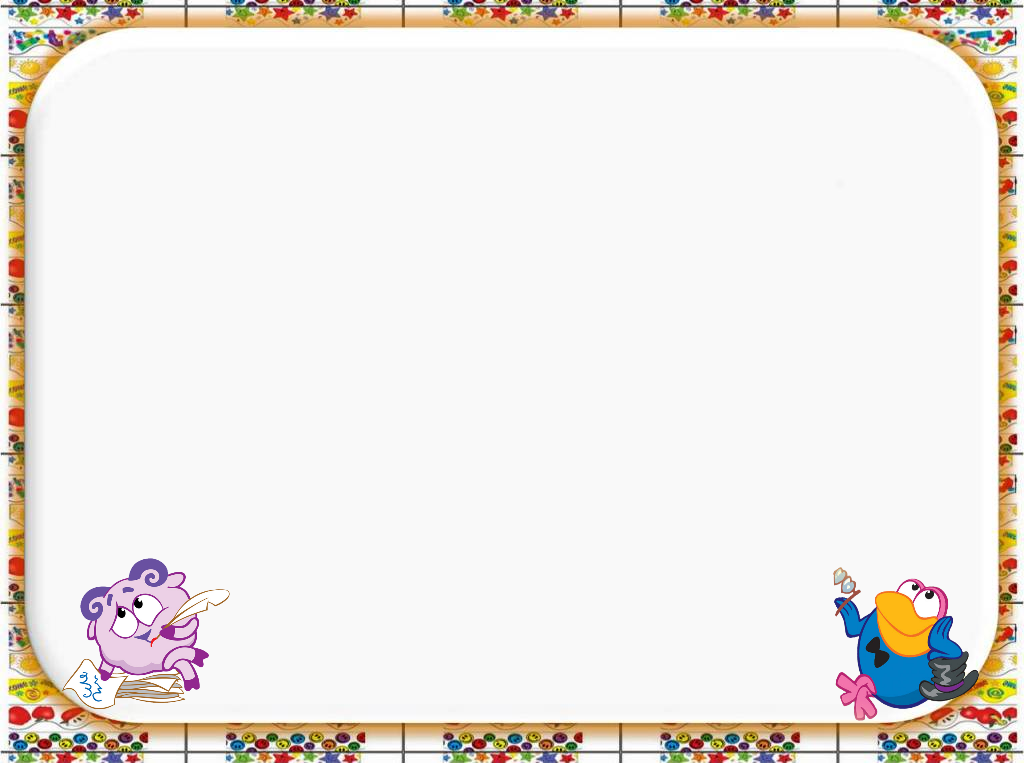 Тема: «Моя семья - что может быть дороже»
(в форме онлайн журнала)
Цель: гармонизация детско-родительских отношений от совместного участия в разных видах деятельности с раскрытием индивидуальности, поддержки проявления детской инициативы.
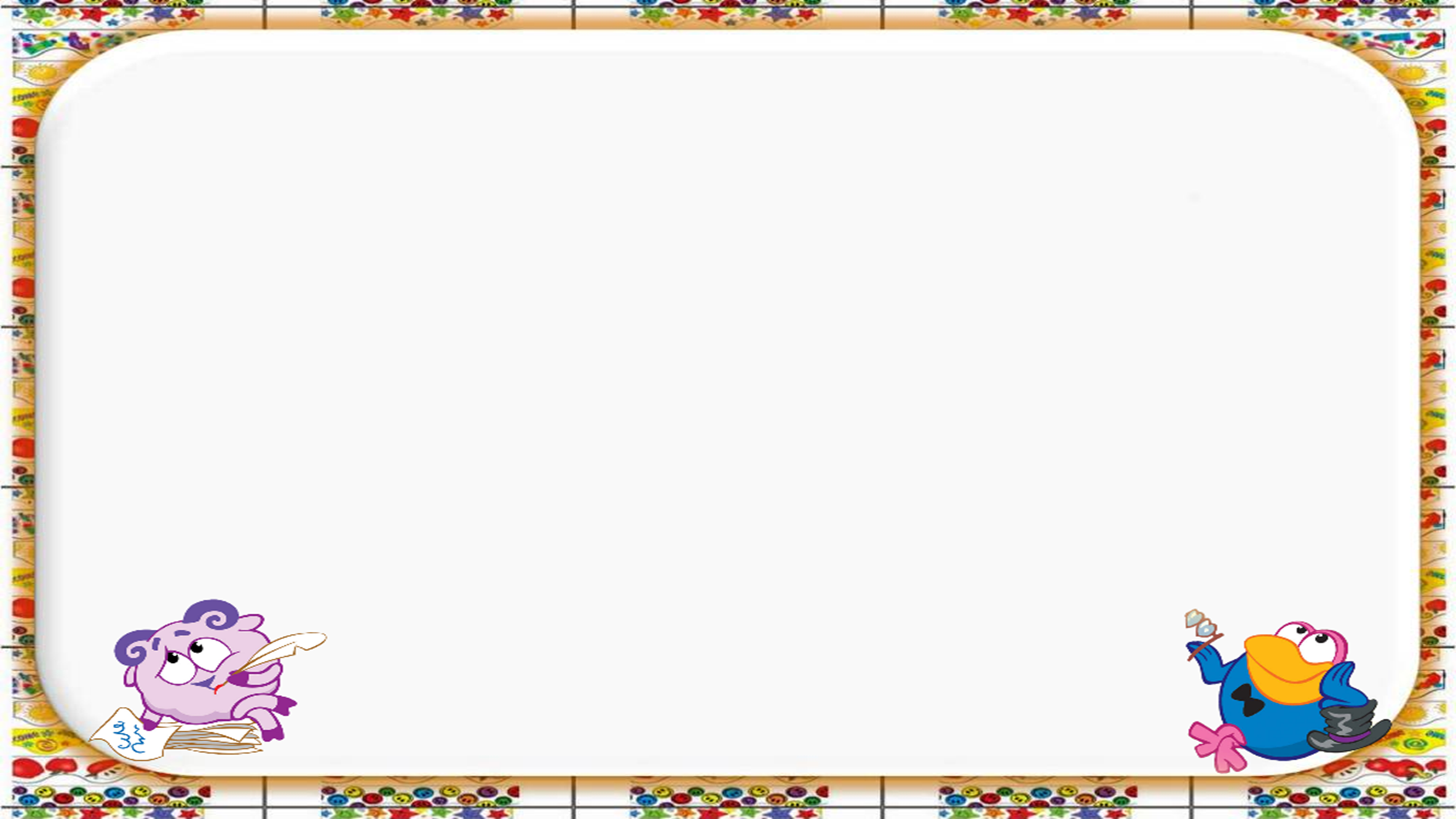 План родительского собрания
«Моя семья- что может быть дороже» -сообщение педагога- психолога Ерастовой А.Л.; 
«Особенности развития речи детей младшего возраста» - памятка учителя-логопеда Спичко Ю.С.; 
«Давайте поиграем» - мастер- класс педагога- психолога Ерастовой А.Л. (видео прилагается); 
«Зимние травмы у детей» - консультация воспитателя Эмировой С.А.; 
Анкетирование родителей «Семейные традиции».
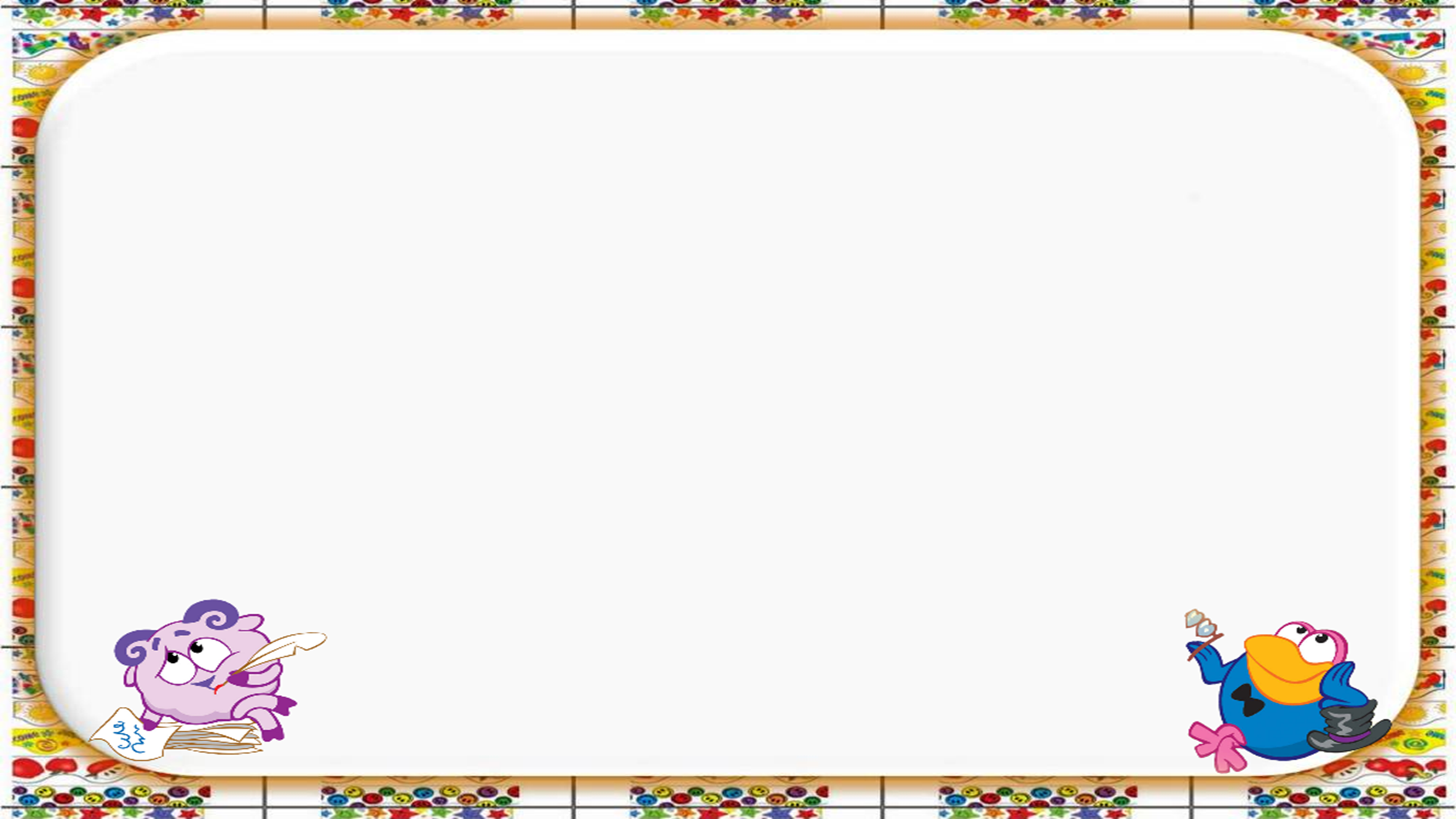 «Моя семья- что может быть дороже» -сообщение педагога- психолога Ерастовой А.Л.
Хорошая семья – один из наиболее важных факторов, составляющих человеческое счастье. Самое главное и ценное в жизни — это семья!
Для чего человеку семья?
Семья — это дом: замечательные мама и папа, добрые бабушка и дедушка, веселые и дружные братья и сестры. Это любовь и забота, труд и радость, несчастья и печали, привычки и традиции. Это внутренняя близость людей. Когда она есть,тогда и семья есть. Рассматривая тему семейного воспитания, хочется особое внимание обратить на ценности.
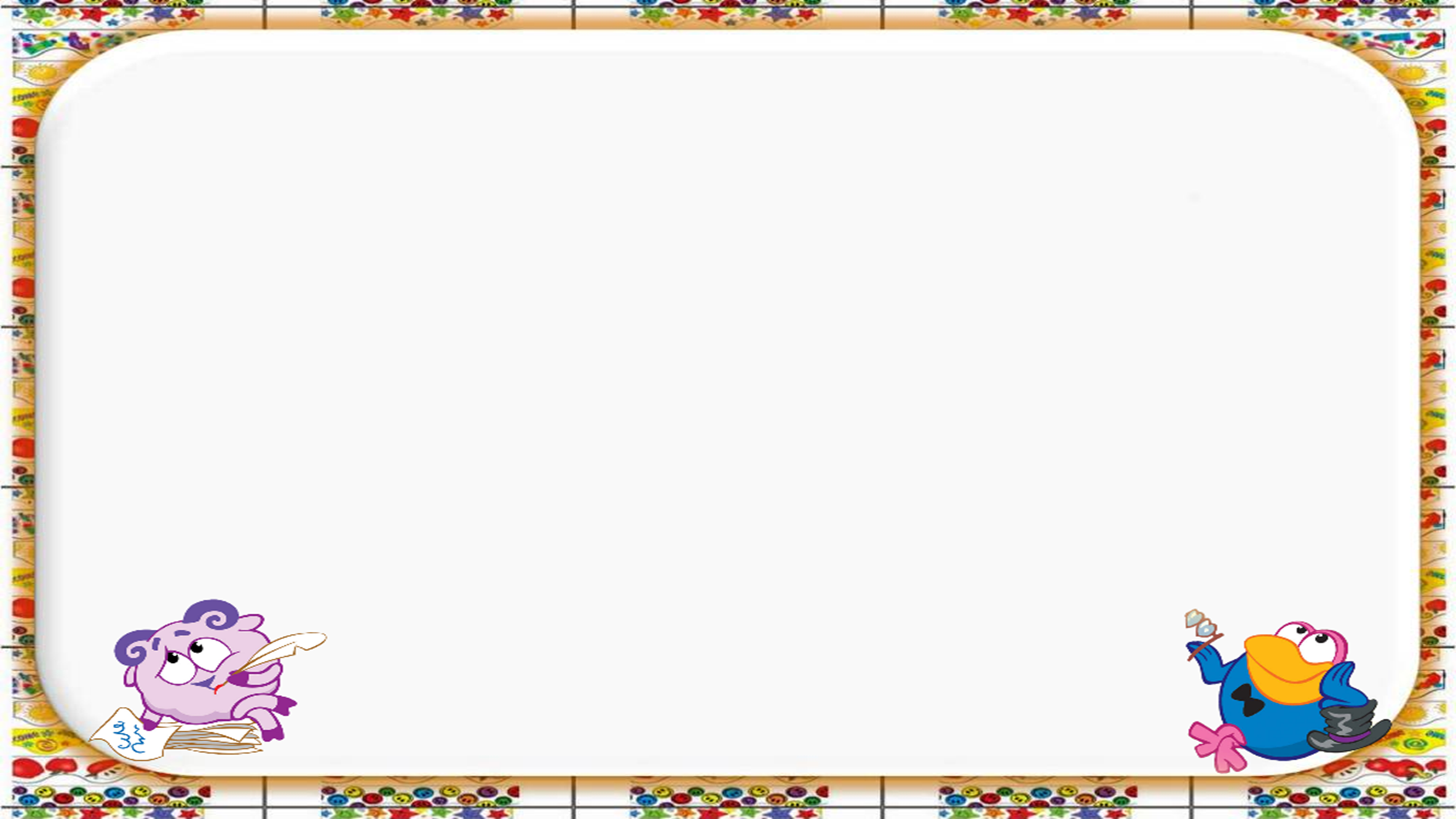 Самым ярким элементом семейного воспитания являются «Семейные традиции». Знать свою родословную очень важно, потому что она осуществляет связь прошлого, настоящего и будущего, знакомит каждое новое поколение членов семьи с историей, традициями, символами, достижениями рода.
Родственники — это одна большая семья, где все помогают друг другу. Отец – добытчик, кормилец. Мать – хозяйка, воспитатель детей. Дети – радость и помощь дома. А старики - его мудрость. А где можно увидеть сразу всех членов семьи? Конечно, в семейном альбоме. Семейный альбом — это огромное осмысленное пространство жизни, очень простое и доступное, даже для малыша, а с другой стороны, загадочное и удивительное.
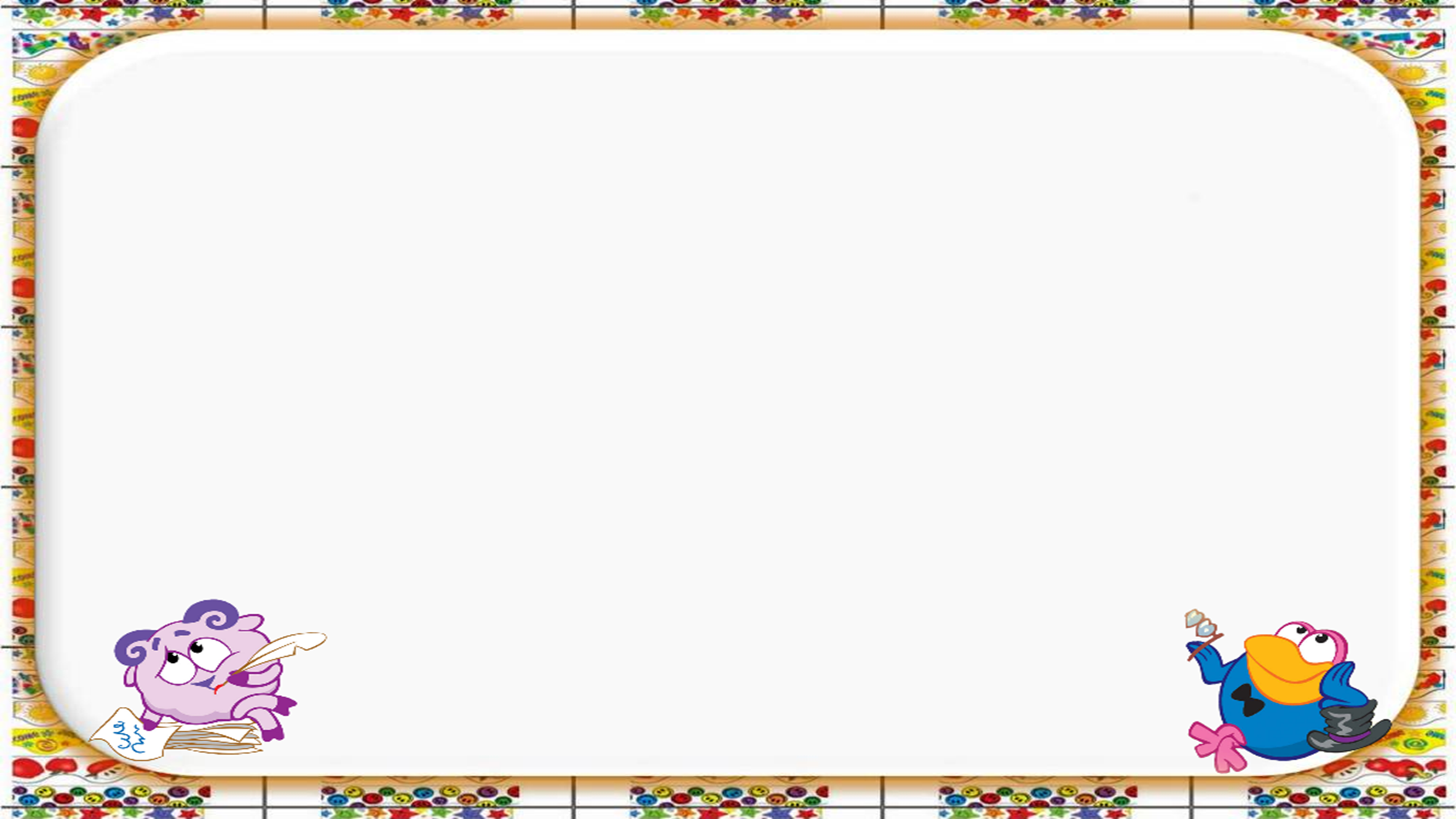 Чтобы детство наших детей было счастливым, основное, главное место в их жизни должна занимать игра. В детском возрасте у ребёнка есть потребность в игре. И ее нужно удовлетворить, потому что, играя, ребенок учится и познает жизнь. Чтобы воспитание ребёнка было правильным, надо, чтобы в семье действовали Законы семьи.
Их всего четыре:
1. Закон единства требований отца и матери.
2. Закон значимости похвалы для ребёнка.
3. Закон трудового участия каждого члена семьи в жизни всей семьи.
4. Закон разделения в равной мере материальных и моральных благ между взрослыми и детьми.
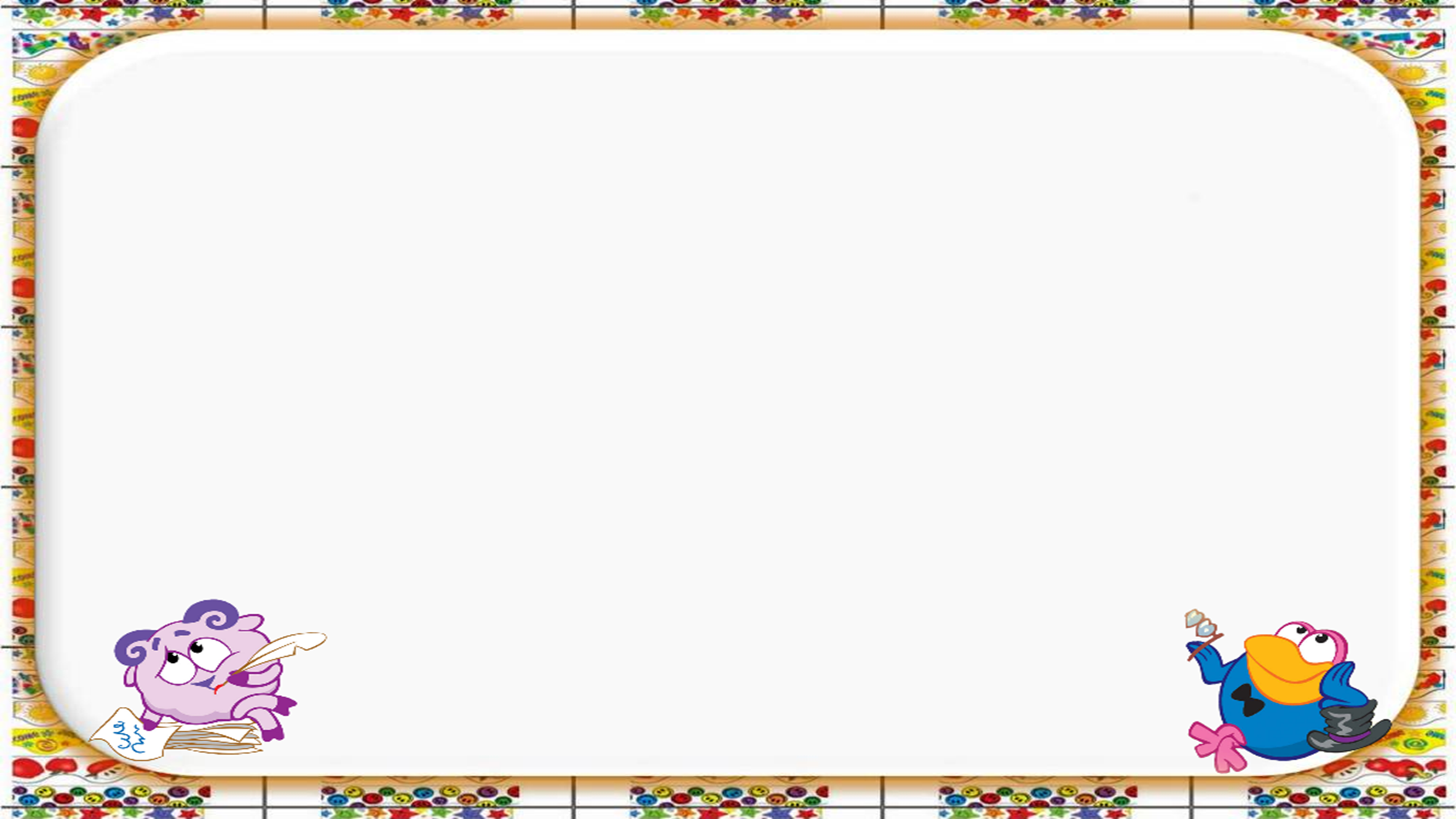 Памятка для Вас, мудрые родители!
• Чаще показывайте детям, как вы их любите, не скрывайте этого.
• Не бойтесь попросить совета у вашего ребёнка – это только сблизит вас.
• Старайтесь, чтобы друзья вашего ребёнка обязательно бывали в вашем доме – вы
должны их хорошо знать.
• Обсуждайте возникшую проблему спокойно, без крика и раздражения – тогда ваш
ребенок ничего не будет от вас скрывать.
• Будьте примером для ребёнка, ведь как сейчас вы относитесь к нему, так и к вам
будут относиться в старости.
Помните, что ребенок – гость в вашем доме, который со временем покинет родное
гнездо, и воспитать его надо так, чтобы он никогда не забывал свою семью и тепло
родного дома. Сколько нам надо терпения, чтобы всё время помнить, что перед
нами человек со своими переживаниями, чувством собственного достоинства.
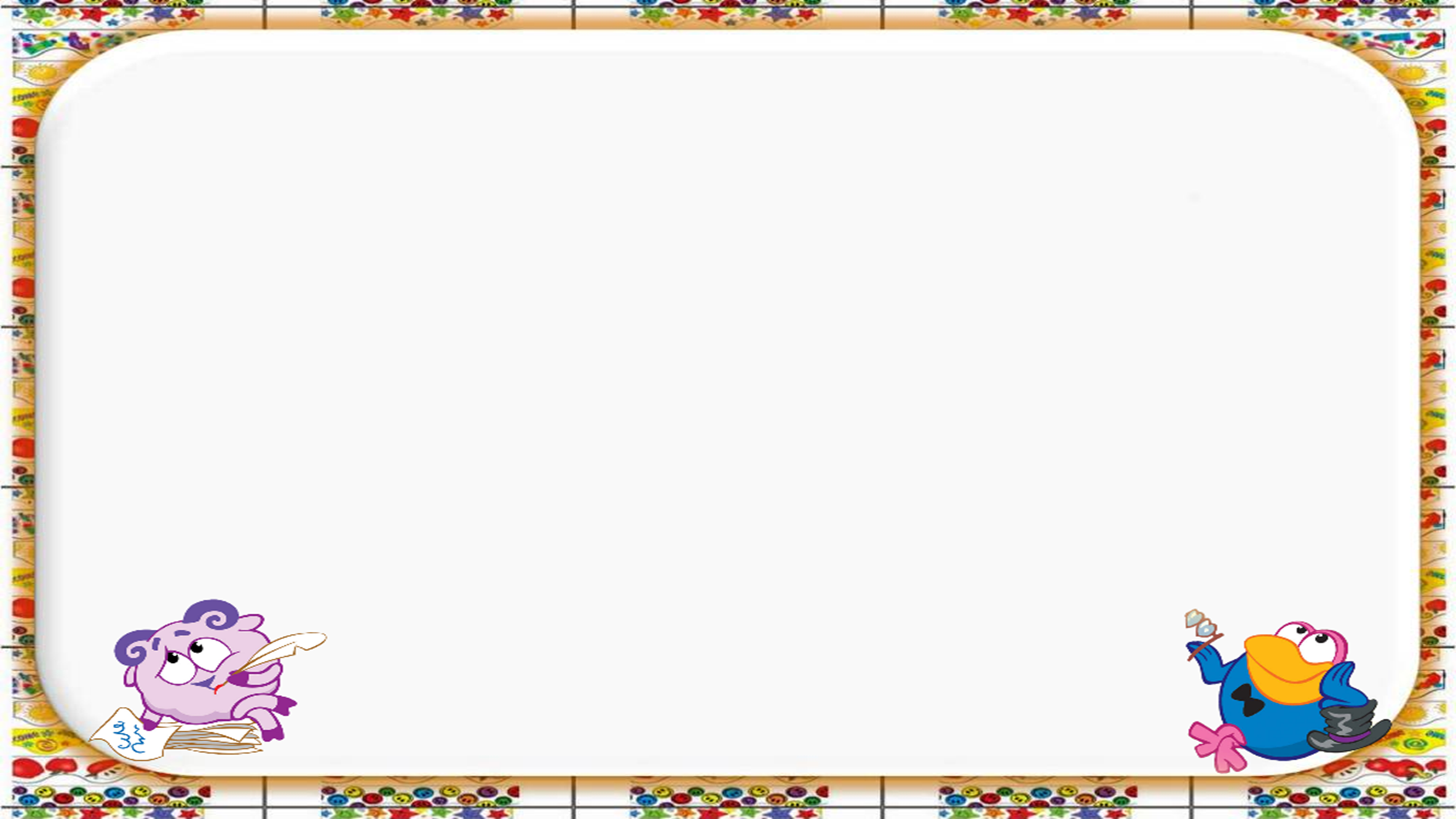 «Особенности развития речи детей младшего возраста» - памятка учителя-логопеда Спичко Ю.С.
Постепенно речевое общение прочно входит в жизнь ребенка, младшего дошкольного
возраста, перестраивая его поведение, влияя на познавательные процессы.
Рассмотрим динамику освоения разных сторон речи младшими дошкольниками:
Потребность ребенка третьего-четвёртого года жизни в общении с взрослыми и сверстниками
возрастает. Интерес к окружающим предметам побуждает его обращаться к взрослым с
вопросами: «Что это? Зачем? Куда? Когда?» и т.п.
Ребенок понимает, когда говорят не только о том, что совершилось в его присутствии, но и о
том, что должно произойти. Словарный запас к концу года, по сравнению с предыдущим
возрастом, увеличивается в 3-4 раза. Ребенок знает названия многих предметов, находящихся
в его ближайшем окружении.
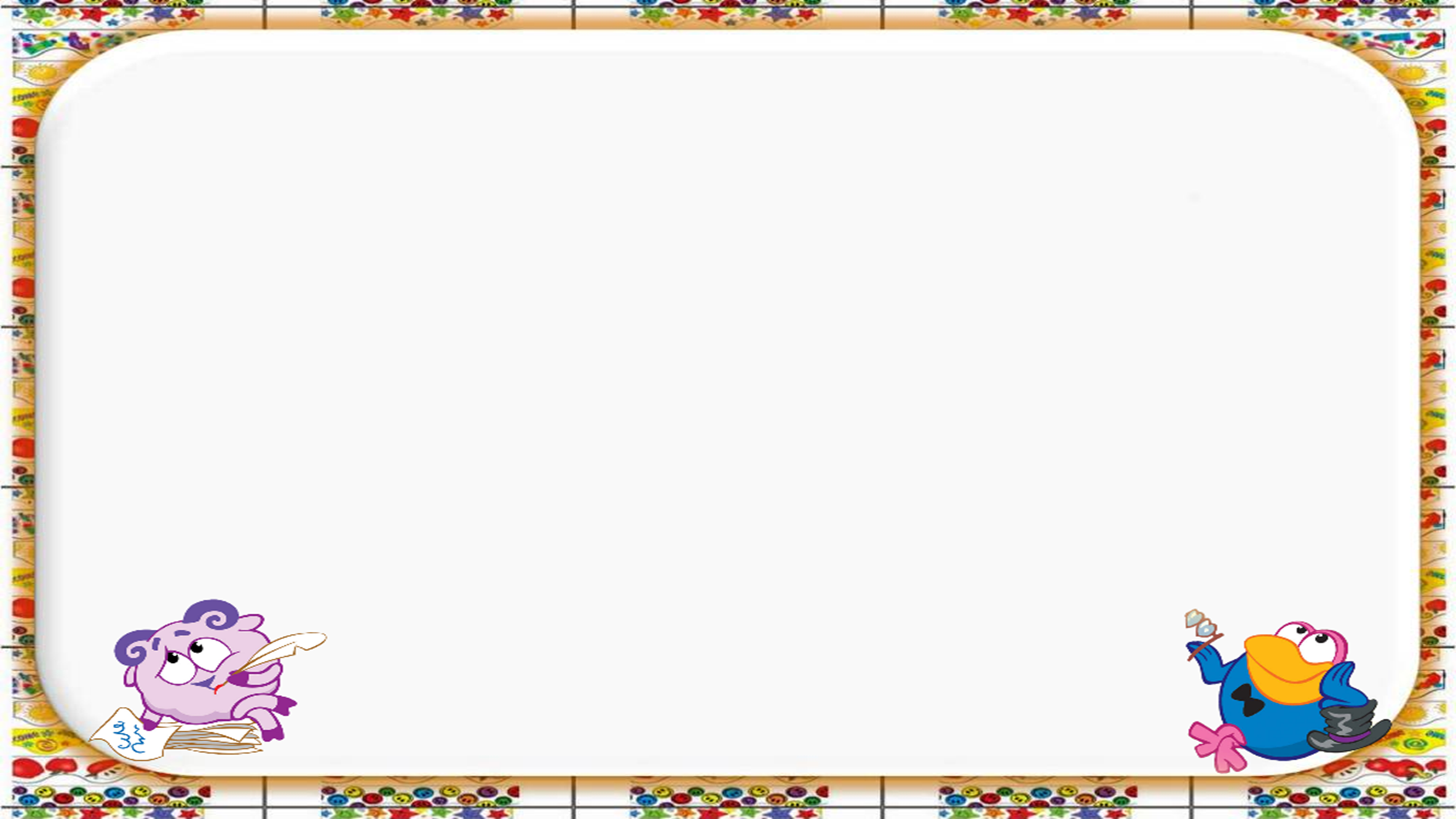 В этом возрасте в речи детей преобладают слова-названия, а собирательные существительные (например, посуда, одежда, мебель, животные) пока отсутствуют. Многие названия предметов ребенок хорошо знает (быстро находит среди разных вещей одной группы нужные), они есть в его пассивном словаре, но в активной речи он пользуется ими не всегда. Все реже ребенок прибегает к облегченным словам (говорит «собака» вместо ранее употребляемого «ав-ав»). Нередко ребенок сам придумывает слова; это указывает на то, что он начинает осознавать звуковую сторону слова («мазелин» вместо вазелин, «мокресс» вместо компресс).
Несмотря на все достижения в развитии речи, дети еще недостаточно отчетливо и правильно произносят слова, отчего их речь в целом не всегда понятна окружающим.
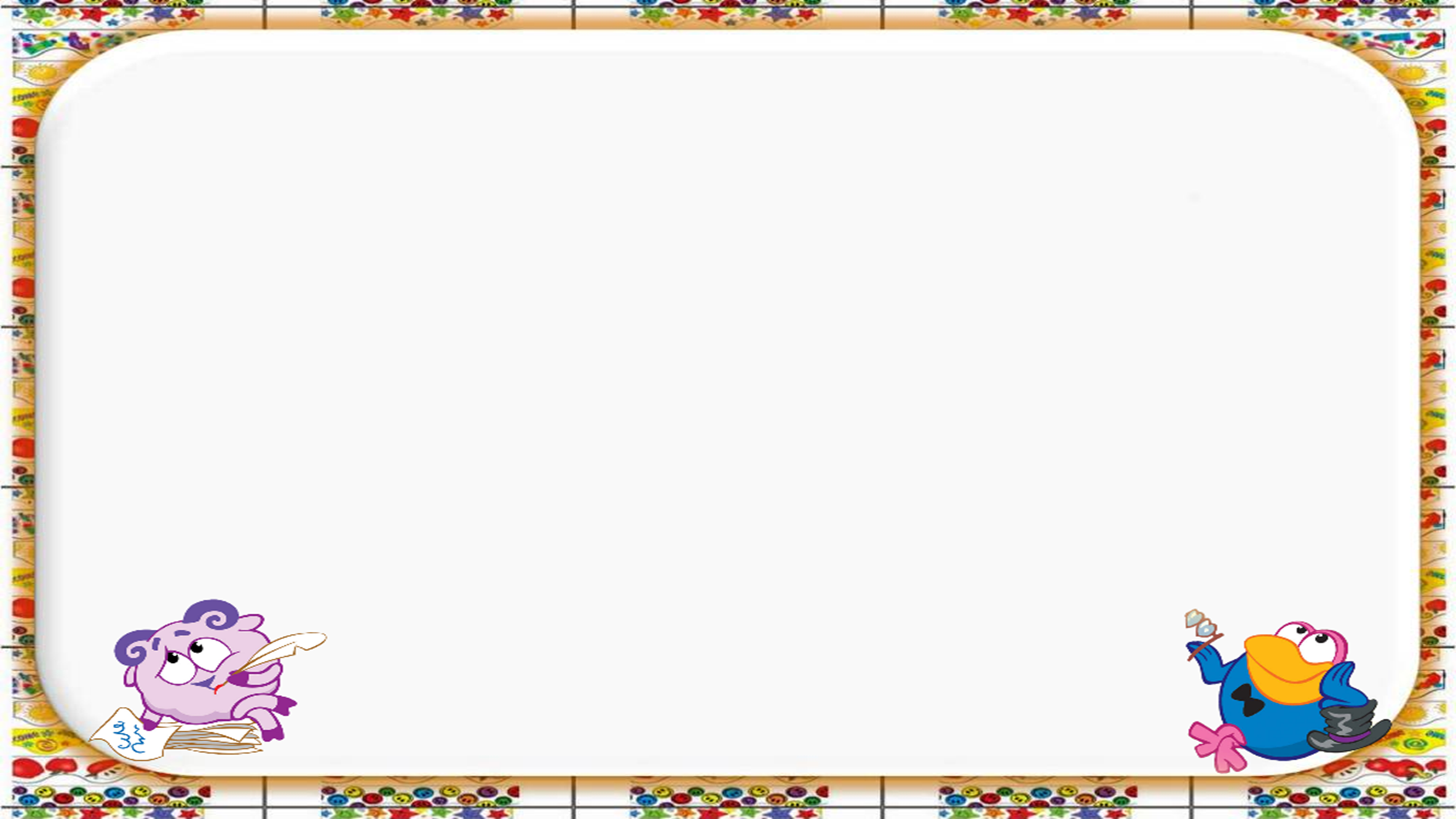 Таким образом, мы можем сделать следующие выводы по особенностям речевого развития детей младшего дошкольного возраста:
Во-первых, происходит интенсивное накопление ребенком словаря. Увеличивается число существительных, обозначающих как предметы ближайшего окружения, так и другие, которыми ребенок часто (но непостоянно) пользуется; в своих высказываниях ребенок употребляет почти все части речи, овладевает элементарными грамматическими навыками родного языка (усваивает падежные окончания, некоторые формы глаголов с 2,5 лет). Ребенок начинает согласовывать прилагательные с существительными, использует простые распространенные и бессоюзные сложносочиненные предложения.
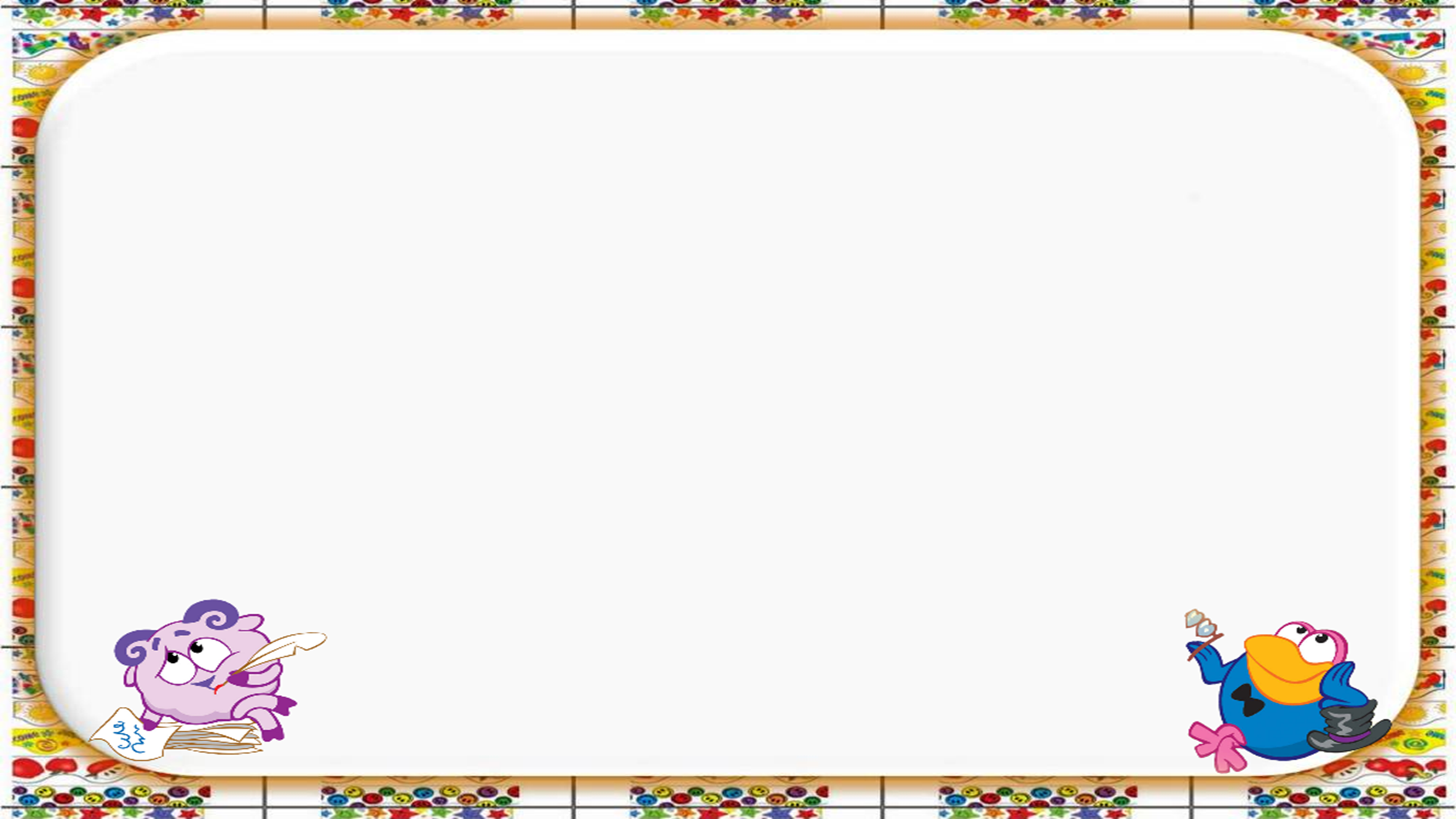 Во-вторых, ребенок начинает высказывать простейшие суждения о предметах и явлениях окружающей действительности, устанавливать зависимость между ними, делать умозаключения. Однако, в общем и речевом развитии у детей могут быть резкие индивидуальные различия: одни к 3 годам достаточно хорошо владеют речью, у других она еще далека от совершенства.
В-третьих, все чаще инициатива общения исходит от самого ребенка. Потребность расширить свой кругозор, желание глубже познать окружающий мир вынуждает ребенка все чаще и чаще обращаться к взрослым с самыми разнообразными вопросами. Он хорошо понимает, что каждый предмет, действие, совершаемое им самим или взрослым, имеют свое название, т.е. обозначается словом. Чем больше вопросов, тем ярче проявляется стремление ребенка расширить свои знания, прочнее устанавливается связь между предметами, действиями, качествами предметов и словами, их обозначающими.
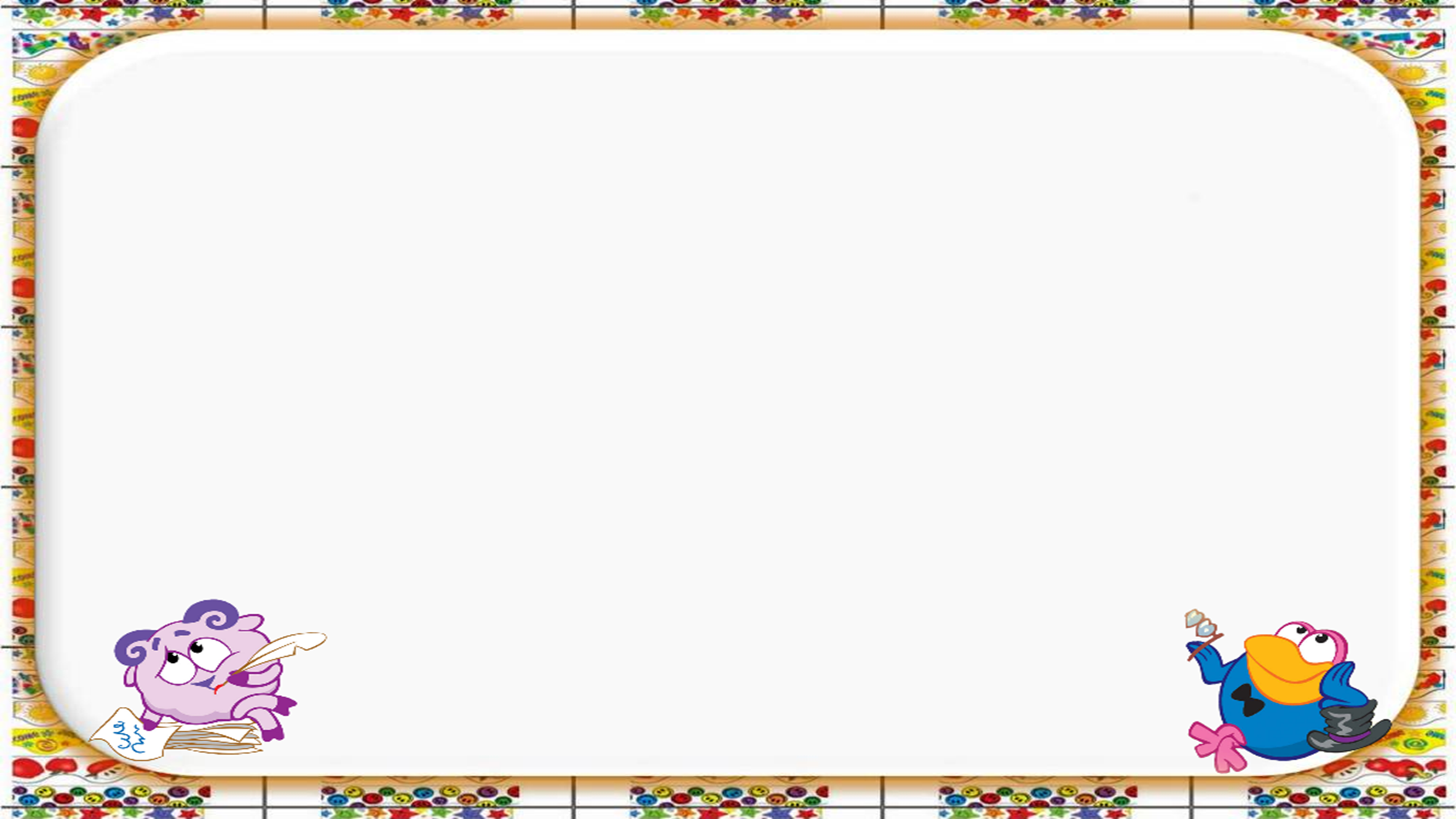 «Зимние травмы у детей» - консультация воспитателя Эмировой С.А.
Зима, традиционно – время веселых игр, гуляний, катаний на горках и, конечно, любимого праздника. Но главное – помнить об осторожности. Тем более, когда дело касается ребенка. Ведь веселье весельем, а риск получения травмы зимой возрастает в разы. Помощь при травмах: главное, о чём следует помнить, нельзя заниматься самолечением и оттягивать визит к врачу до последнего.
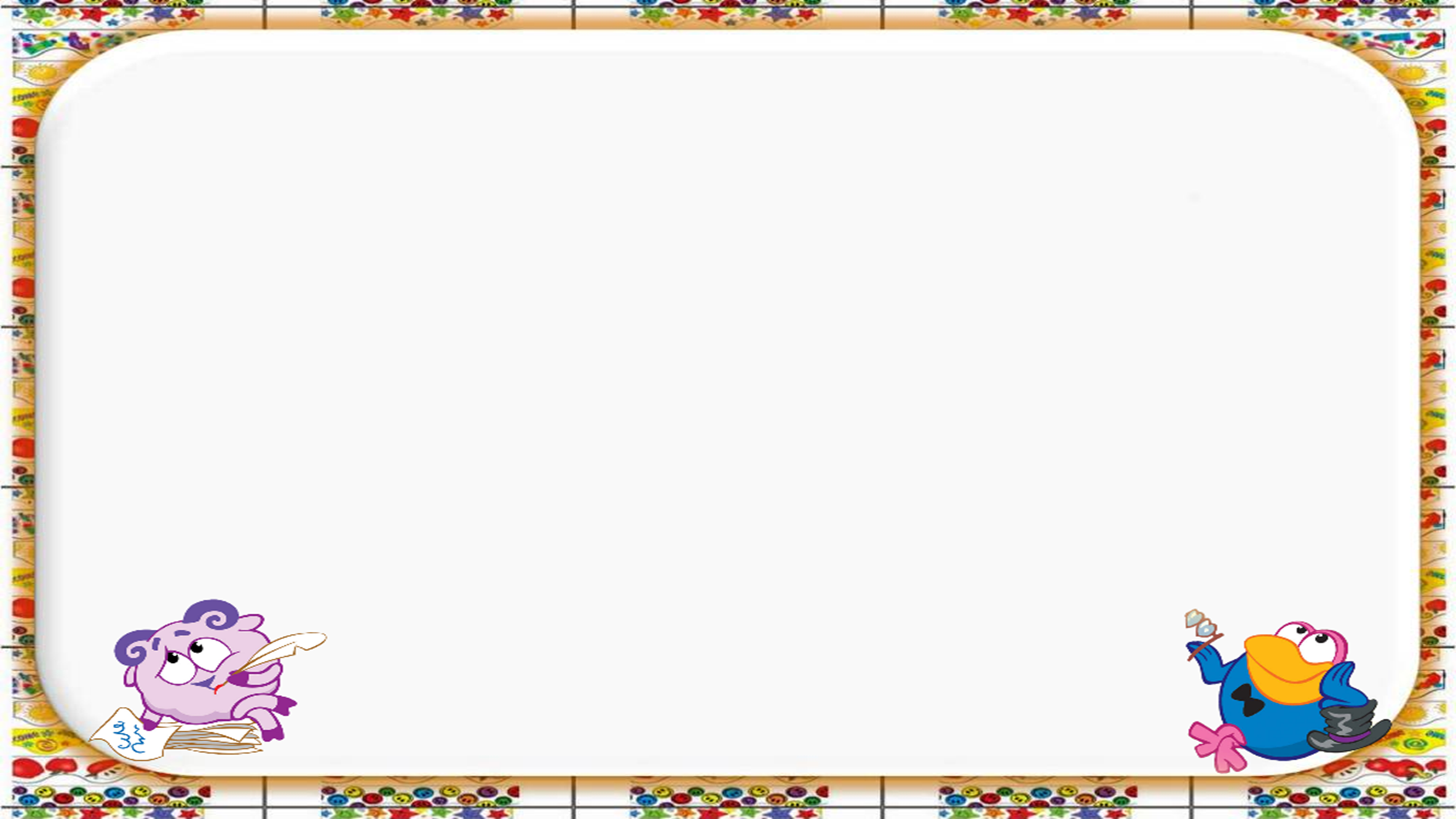 Чтобы не пришлось оказывать ребенку первую помощь, помните основные правила зимних прогулок:
Надевайте малышу обувь с рельефной подошвой либо специальные накладки «антилед».
Не водите ребенка на прогулку больным, ослабленным и голодным.
Не гуляйте в местах возможного падения сосулек.
Избегайте скользких участков дороги.
Учите ребенка правильно падать – на бок, не выставляя вперед руки, группируясь и сгибая ноги.
Обеспечьте ребенка экипировкой при катании на катке, с горки, на склонах.
Не допускайте катания малыша с горки «в толпе» — учите соблюдать поочередность катания.
Защищайте кожу лица детским кремом.
И главное – не оставляйте малыша без присмотра!
Спасибо за внимание!